Острая венозная недостаточность
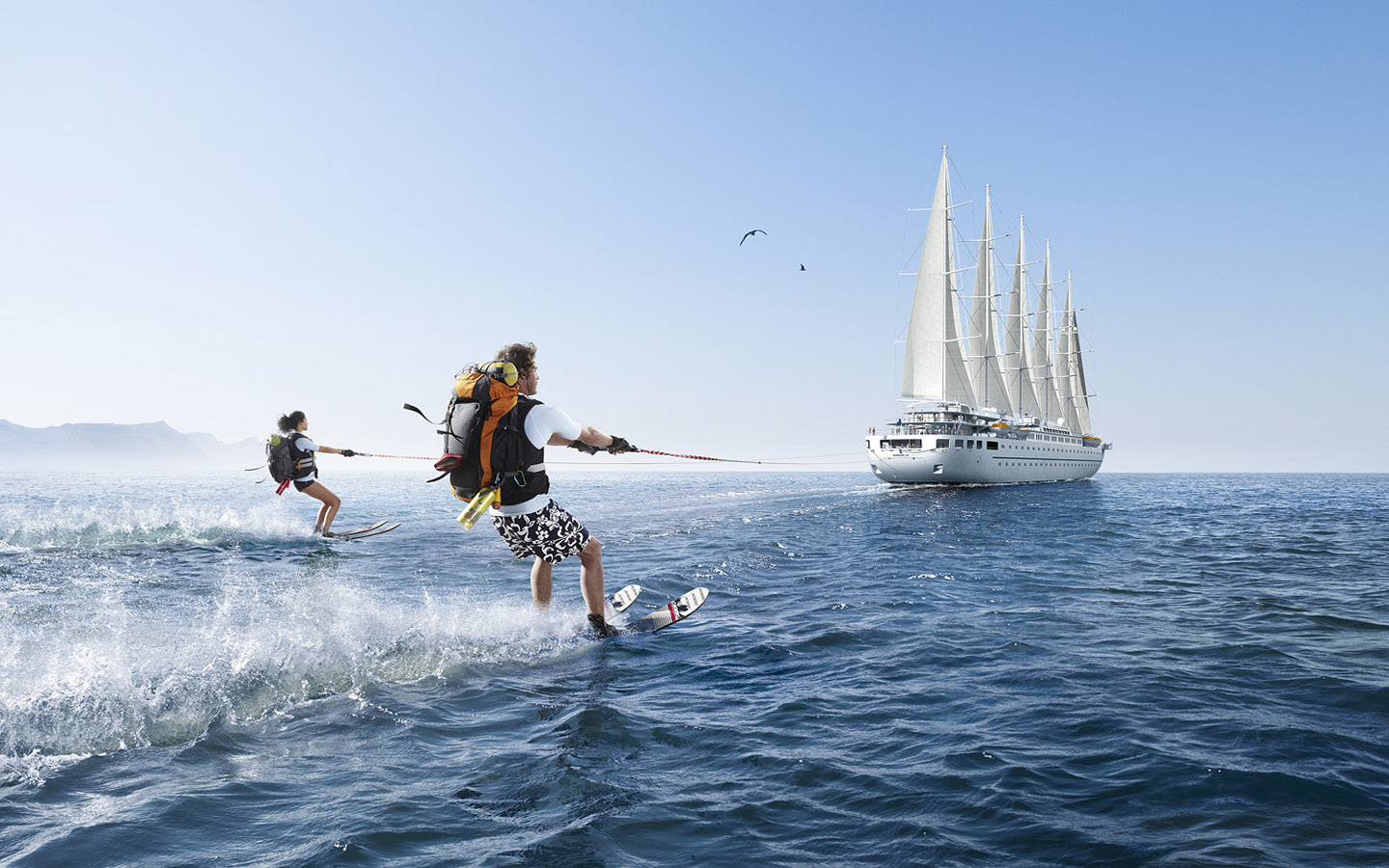 Кровь - «типичная неньютоновская жидкость», ее характеристики изменяются в зависимости от температуры, давления, вязкости (свойство оказывать сопротивление одной частицы относительно другой). Существует РЕОЛОГИЯ-наука о течении вязких тел. РЕОГРАФИЯ-метод исследования кровенаполнения органов и тканей. Неньютоновский характер течения крови усиливается при обезвоживании, замедлении тока крови. Вязкость крови повышается при атеросклерозе, инфаркте миокарда, сахарном диабете. 
ТРОМБООБРАЗОВАНИЕ - процесс прижизненного образования свертка крови в просвете сосудов или в полостях сердца, который начинается с ТРОМБОЗА-химического процесса прижизненного свертывания крови в сосудистом русле. Свертывание крови не всегда патология. Как физиология это наблюдается в послеродовом периоде в сосудах матки. Как биологически целесообразное явление, тромбоз важен при ранениях. Отдельные варианты локализации тромбов формируют особые синдромы:
Синдромы тромбозов : 1 - при фурункулах носа - тромбоз глубоких лицевых вен , 2 - при воспалении среднего уха - тромбоз синусов твердой мозговой оболочки, 3 – тромбоз глубоких  вен голеней обнаруживается у 50% умерших со сроками госпитализации более 48 часов,4 - тромбоз геморроидальных вен ,5 - тромбоз коронарных артерий, который ведет к «инфаркту миокарда»,6 - тромбоз искусственных клапанов и сосудистых протезов (актуальность этого варианта тромбоза возрастает в последнее время).7. Особой проблемой педиатрии является тромбоз пупочных сосудов. Уже этот весьма неполный перечень клинических проблем показывает, насколько важно разбираться в патогенезе тромбообразования (схема 1).
Таким образом: Триада Р.Вирхова-1 - нарушения целостности, травма стенки сосуда,2 – завихрения, замедление тока крови являются важнейшими местными факторами для возникновения тромба. Кроме местных факторов, большое значение имеет изменение качества крови- 3. повышение свертываемости крови (гиперкоагуляция) В венах тромбы возникают в 5 раз чаще чем в артериях. В венах нижней половины тела в 10 раз чаще, чем в верхней. У лежачих больных значительно чаще, чем у ходячих. Формирование прижизненного свертка крови в сосуде идет в несколько этапов.
По способу возникновения и составу тромбы разделяются на: 1.белые (серые, агглютинационные, конглютинационные) – растут медленно, возникают в зонах быстрого течения крови (на створках клапанов сердца, в аорте). Имеют гофрированную поверхность, прочно прикреплены  к стенке сосуда, на разрезе слоисты, построены в основном из тромбоцитов и фибрина. 2 - красные (коагуляционные) – растут быстро в зонах медленного тока крови. Рыхлые, слабо гофрированные, со стенкой соединены рыхло, легко отрываются, построены в основном из нитей фибрина и эритроцитов. 3 – смешанные  - характерны для аневризм, головка  их уплощена и спаяна с стенкой сосуда, подвижный хвост может расти как по току, так и против тока крови, часто отрывается. На разрезах - участки со строением то белого то красного типа. 4 – гиалиновые – обычно множественные, возникают в мелких сосудах в экстремальных условиях (шок, обширные травмы , ожоги, электротравма и др.), выглядят как гомогенные массы, возникающие из склеившихся масс эритроцитов, тромбоцитов и фибрина
Тромбы следует отличать от трупных свертков крови, которые возникают через 6-8 часов после смерти. Последние тоже бывают белые, красные и смешанные (при желтухе они желтоваты, серые - при лейкозах – злокачественных опухолях органов кроветворения). Так как трупные свертки  формируются в неповрежденных сосудах, в неподвижной крови, они не прикреплены к стенке сосуда, отличаются гладкой поверхностью, выглядят как слепки сосудов. Трупные свертки не суховатые, хрупкие и ломкие, а влажные и эластичные.
ТЕРМИНОЛОГИЯ
 ЭМБОЛИЯ - процесс перемещения кровью нехарактерных для нее элементов : 1-по току крови, 2-против тока крови (ретроградная), 3-минуя малый круг кровообращения (парадоксальная) – через открытое овальное окно между предсердиями .
  ЭМБОЛ – объект, находящийся в токе крови, но не характерный для нее: 1-часть тромба (тромбоэмбол), 2 - капли жира, 3 - пузырьки воздуха, 4 - пузырьки газа, 5 - частицы тканей организма, 6 - колонии микробов, 7 - инородные тела.
У 25- 50% больных тромбы в венах на 5-10 день после операции осложняются эмболией легочной артерии, которая в 5-10% случаев приводит к смерти. Причиной ее является попадание тромбоэмбола в устье легочной артерии с рефлекторной остановкой сердца. В клинике это выглядит как внезапные боли в груди, синюшность шеи и лица, потеря сознания с фибрилляцией сердца. Так погибает до 10% оперированных гинекологических и хирургических больных. Микроскопически опознают тромбоэмбол по иной структуре, отсутствию связи с эндотелием, растяжению складок эластических мембран в месте вклинения, отсутствию разветвлений в мелкие сосуды. Множественная тромбоэмболия (тромбоэмболический синдром) часто возникает при сепсисе.
Физиология венозного возврата
Классификация заболеваний венозной системы (А.А. Спиридонов, Л.И. Клионер, 1989 г.)
Верхняя полая вена и ее магистральные притоки
Травматические повреждения
Окклюзия
Синдром Педжета-Шреттера
Синдром верхней полой вены
Врожденные заболевания (ангиодисплазии)
Нижняя полая вена
Острый тромбофлебит
Поверхностные вены нижних конечностей
Глубокие вены нижних конечностей
Подвздошно-бедренные вены
Ствол нижней полой вены
Посттромбофлебитический синдром
Поверхностные вены нижних конечностей
Глубокие вены нижних конечностей
Подвздошно-бедренные вены
Ствол нижней полой вены
Первичное варикозное расширение подкожных вен
Врожденные заболевания (ангиодисплазии)
Травматические повреждения
Острый венозный тромбоз
Заболевание, характеризующееся образованием тромба в венозном русле, нарушением оттока крови и сопровождающееся асептической воспалительной реакцией, выраженной в той или иной степени
Формирование сгустка , а затем пристеночного тромба в вене
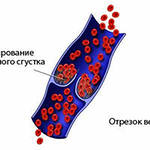 Классификация флеботромбозов (Л. И. Клионер 1969 г.)
По локализации первичного тромботического очага и путям его распространения
Система нижней полой вены:
Вены голени
Тромбоз бедренно-подколенного  венозного  сегмента
Илеофеморальный сегмент
Нижняя полая вена – подпочечный, почечный, надпочечный сегменты;
Сочетанный кава-илеофеморальный сегмент
Сочетанный тотальный тромбоз всей глубокой венозной системы нижней конечности
Тромбофлебит подкожных вен 
Локальный тромбофлебит
Восходящий тромбофлебит
Система верхней полой вены
Классификация флеботромбозов (Л. И. Клионер 1969 г.)
По этиологическому признаку (в результате)
Инфекции
Травм
Операций
Родов
Варикозно-измененных вен
Аллергических состояний и обменных нарушений
Интравазальных приобретенных и врожденных факторов (перегородки, спайки и др.)
Экстравазальных приобретенных и врожденных факторов (сдавление из вне).
Классификация флеботромбозов (Л. И. Клионер 1969 г.)
По клиническому течению
Острый флеботромбоз
Подострый флеботромбоз
Посттромбофлебитический синдром (ПТФС)
Острый тромбофлебит, развившийся на фоне ПТФС.
Классификация флеботромбозов (Л. И. Клионер 1969 г.)
По степени возникновения и развития расстройств гемодинамики и трофических нарушений
Легкая форма
Средняя форма
Тяжелая форма
Или
Компенсация
Декомпенсация
Классификация флеботромбозов по форме тромботических масс
1
Пристеночный
Окклюзионный
Флотирующий
2
3
Симптомы тромбофлебита подкожных вен
Боли, гиперемия по ходу тромбированной вены
При пальпации определяется резко болезненный тяж
Местное повышение температуры
Общее повышение температуры тела до 37 – 380 С – возможно при всех флеботромбозах
Тромбированные варикозные вены на голени и бедре – прямая опасность образования флотирующего тромба в устье большой подкожной вены
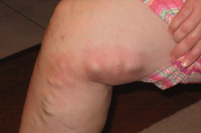 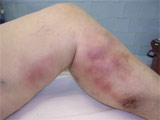 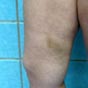 Симптомы острого тромбоза глубоких вен
Отек
Чувство распирания
Боль по ходу сосудистого пучка
Цианотическая окраска конечности

Симптомы могут быть яркими или не выраженными вовсе, симулируют другие заболевания конечностей.
Выраженность симтомов зависит от анатомической высоты и распространенности поражения.
Дифференциальная  диагностика
Растяжение и тупая травма мышц
Разрыв мышц с гематомой
Спонтанная гематома мягких тканей
Разрыв кисты Беккера
Артрит, синовиит, миозит
Целлюлит, лимфангиит, рожистое воспаление
Лимфодема, хроническая венозная недостаточность
Экстравазальная компрессия
Системные отеки (сердечная недостаточность, нефротический синдром) 
Артерио-венозная фистула
Так выглядит острый илеофеморальный флеботромбоз
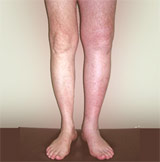 А так – острый тромбофлебит бедренно- подколенного сегмента
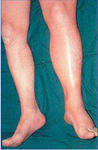 Симптом Хоманса
Появление болей в икроножных мышцах при тыльном сгибании стопы
Симптом Мозеса
Появление боли при передне-заднем сдавливании голени  и усиление при глубокой пальпации по ходу сосудистого пучка голени (задние большеберцовые вены)
Проба Лавенберга
Появление боли в области икроножных мышц при давлении 150 мм рт. ст., создаваемого манжетой сфигмоманометра
Классификация флеботромбоза в зависимости от выраженности венозной гипертензии (В.С. Савельев, 1972 г.)
Легкая форма – давление  200 – 300 мм вод. ст.
Средне-тяжелая форма – давление 600 – 700 мм вод. ст.
Тяжелая форма (phlegmasia cerulea dolens) – давление более 700 мм вод. ст
Белая флегмазия – распространенный венозный тромбоз с артериальным спазмом
Выраженный отек конечности
Молочная окраска кожи
Боль по ходу сосудистых пучков
Синяя флегмазия – тотальный венозный тромбоз с выраженным артериальным спазмом – болезнь Грегуара
Выраженная боль в конечности
Цианоз всей конечности
Массивный отек
Отсутствие артериальной пульсации

Прогрессирование в венозную гангрену.
Инструментальная диагностика
Флеботонометрия
Ультразвуковое дуплексное ангиосканирование 
Флебография
Дуплексное сканирование
Флотирующий тромб в просвете бедренной вены
Точность
Безопасность и неинвазивность
Быстрота исполнения
Отслоившийся тромб фиксирован  к стенке вены на небольшом участке
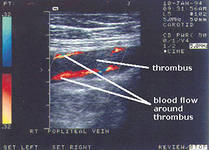 Флебография - проксимальная
Осуществляется путем введения рентгенконтрастного вещества в просвет бедренной вены и выполнения рентгеновского снимка
Метод инвазивен, громоздок, осложнения – Тромбоз Глубоких Вен в 4% случаев
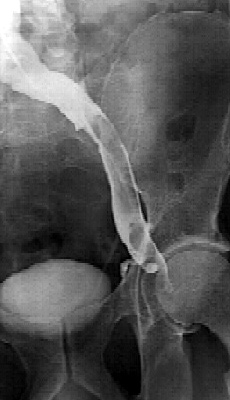 Флебография
Флебография - дистальная
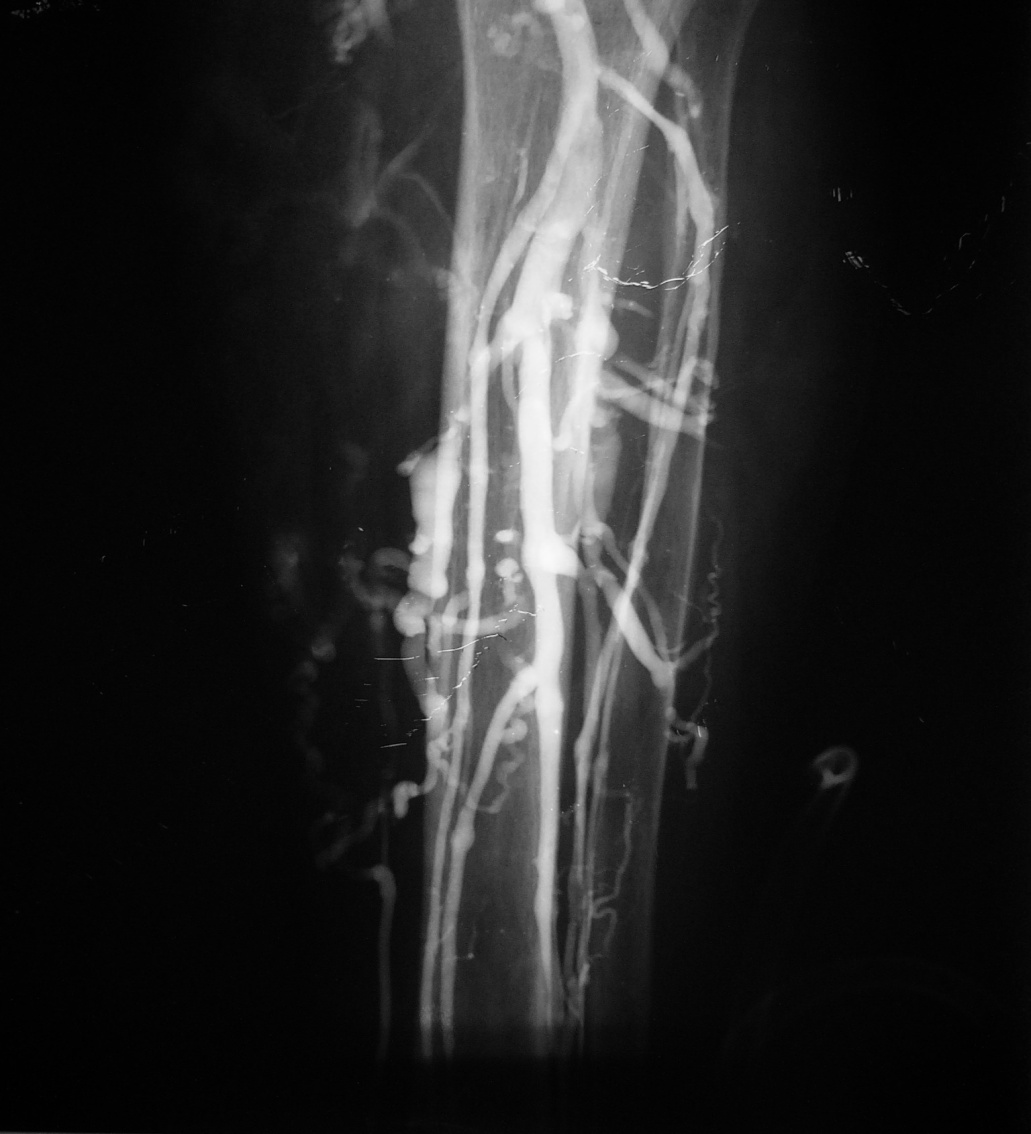 Флотирующий тромб в бедренной, подвздошной и нижней полой вене
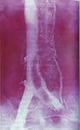 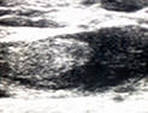 Тромб в вене сформирован и готов к отрыву при незначительном механическом воздействии
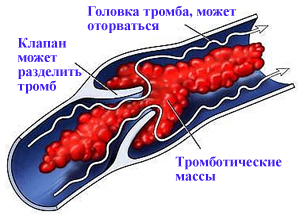 При поступлении больного в стационарПринципы консервативной терапии
Восстановление адекватного венозного оттока
Снижение риска ТЭЛА
Предупреждение роста тромба
Профилактика ПТФС
Профилактика рецидива тромбоза
Консервативное лечение тромбофлебитов подкожных вен нижних конечностей
Режим
Эластическая компрессия
Фармакотерапия:
антикоагулянты – при обязательном контроле коагулограммы, АЧТВ должно быть увеличено в 1,5-2 раза от исходного;
тромболитики (стрептокиназа, урокиназа, целиаза, тромболитин
ренокиназа); 
дезагреганты (аспирин. плавикс, трентал и т.д);
ангиопротекторы (троксерутин, троксевазин, венорутон)
нестероидные противовоспалительные средства (кетопрофен, диклофенак и т.д.);
антибиотики - в случаях пневмоний, переломов, операционной травмы, высокого риска септических осложнений
Местно – мази и гели с НПВС и гепарином
Режим
Строгий постельный в течение 2-3 недель
Возвышенное положение конечности на шине Бёлера (высота подъема до 15 см)- голень в горизонтальном положении
Ежедневно- Эластичная компрессия в вертикальном положении –стопа вверх-  после отмены строгого постельного режима
Гепарин
500 - 700 Ед. на 1 кг в сутки.
Минимум 30 тыс. при средней массе 70 кг.
Контроль АЧТВ (активированное частичное тромбопластиновое время) – должно увеличиться в 2 раза от исходной.
Оптимально вводить перфузором в/в постоянно, возможно п/к – 6 р/сут.
 в/м введения гепарина нет
Низкомолекулярные гепарины
Клексан 1 мг/кг – 2 р/сут, или 1,5 мг/кг – 1р/сут
Фраксипарин 7500 Ед/сут
Фрагмин 5000 – 7500 Ед/сут

Фибринолитики
Если вводить системно – много осложнений, невысокая эффективность, повышается эболоопасность
Локально, с применением средств эмболозащиты – доза ниже, эффективность выше, эмболоопасность меньше, – а также и профилактика ПТФС.
Реологические гемокорректоры
Реополиглюкин  200 – 400 мл/сут
Пентоксифиллин  100 – 1200 мг/сут
Непрямые антикоагулянты
Варфарин - подбор дозировки и дальнейший прием под контролем МНО – шире терпевтический коридор, менее токсичен, тератогенен.
Фенилин - подбор дозировки и дальнейший прием под контролем МНО – узкий терапевтический коридор, более токсичен, тератогенен.
Результаты консервативной терапии
36-40% - положительные;
70-75% - развивается посттромботическая болезнь (ПТФС)
Поиск причины острого венозного тромбоза!
Онкопоиск
Тромбофилии  
при отсутствии других причин (Триады Вирхова)
Принципы хирургического лечения
Профилактика ТЭЛА
Восстановление кровотока в венозных магистралях
Шунтирующие операции практически не применяются!
Оперативный доступ для восстановления венозного оттока
Бедренный
Лапаротомный, лапароскопический
Забрюшинный
Показания к кроссэктомии или операции Троянова
Верхняя граница тромбофлебита выше границы средней трети бедра
Прогрессивный рост в проксимальном направлении тромбофлебита на бедре в средней трети
Комбинированная флебэктомия может  быть проведена при стихании воспаления
Операция Троянова-Тренделенбурга – приустьевая перевязка БПВ
Операция Нарата – удаление подкожных вен с помощью тунелирования из отдельных разрезов
Операция Бебкокка – удаление ствола большой подкожной вены с помощью специального зонда
Операция Коккета – надфасциальная перевязка коммуникантных вен
Операция Линтона – субфасциальная перевязка коммуникантных вен
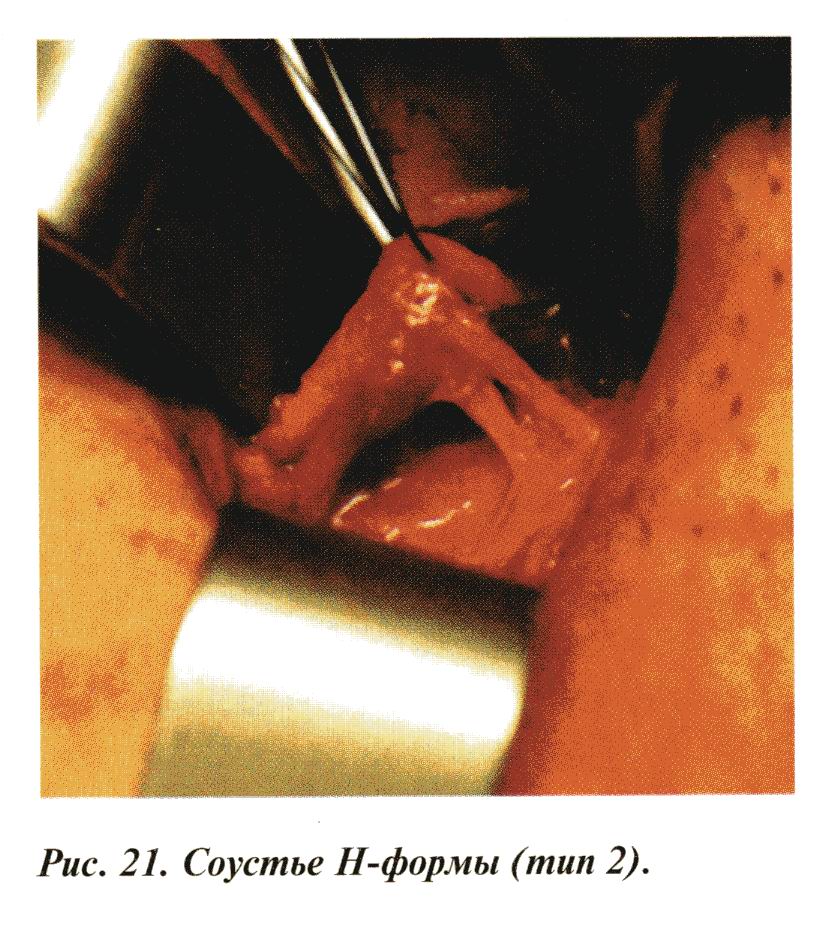 Показания к тромбэктомии
Флотирующий тромбоз до 14 - 21 дня с флотацией верхушки тромба более 2 – 3 см
Тромбэктомия из бедренной вены
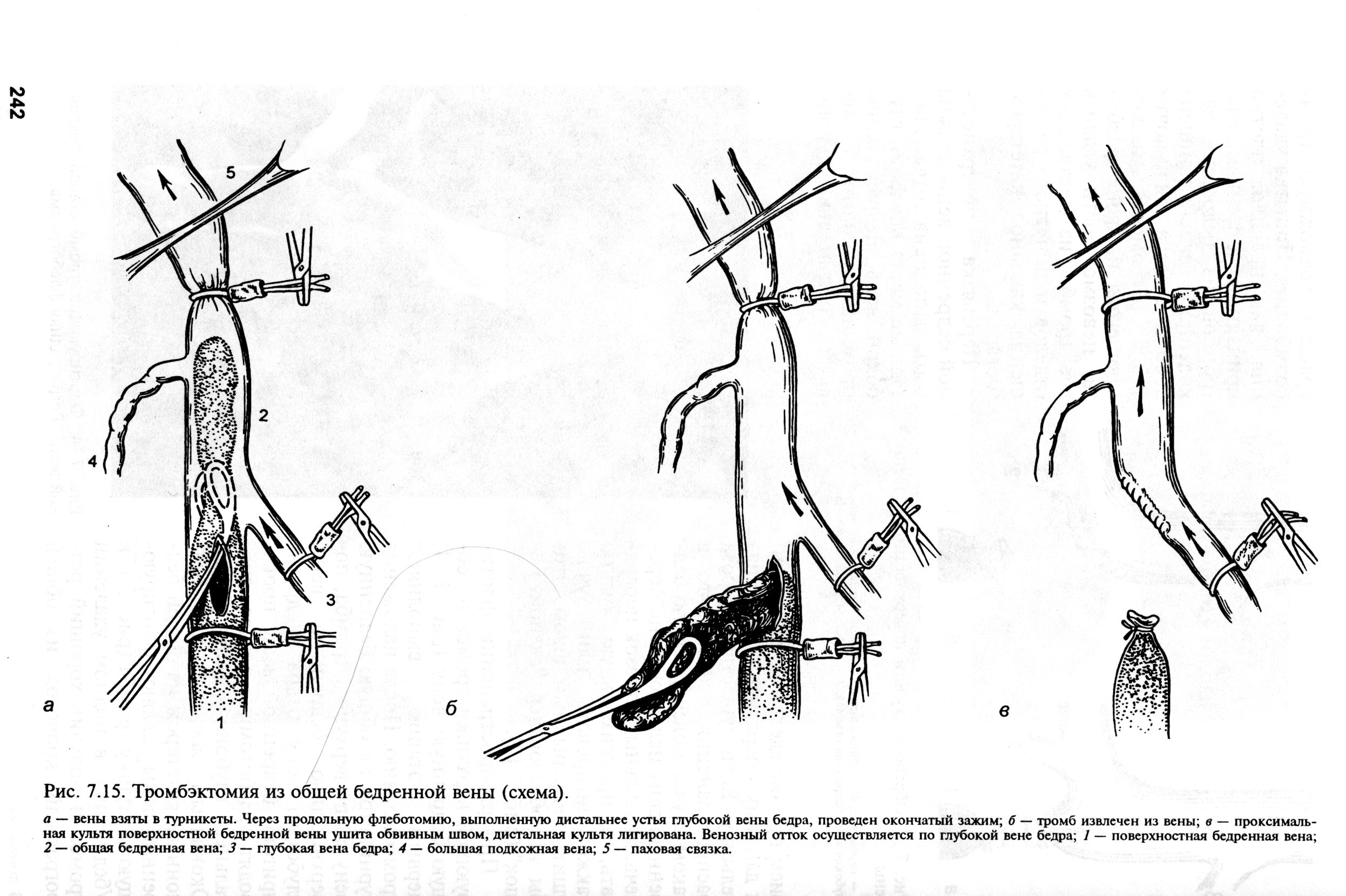 Операция: удаление флотирующего тромба из общей бедренной вены с перевязкой большой подкожной вены
Культя большой подкожной вены после ее отсечения
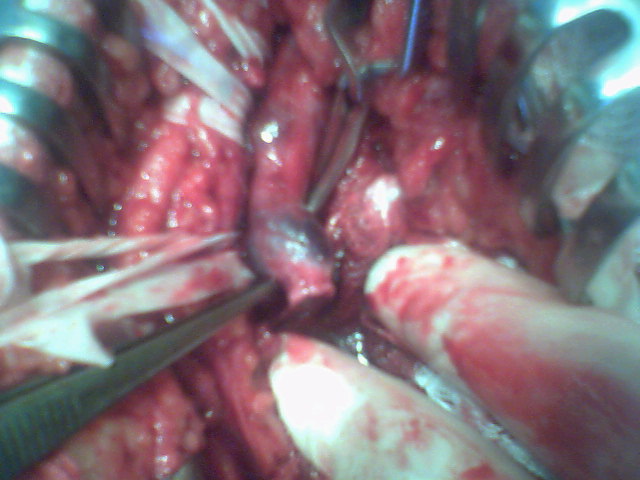 Операция: удаление флотирующего тромба из общей бедренной вены с перевязкой большой подкожной вены
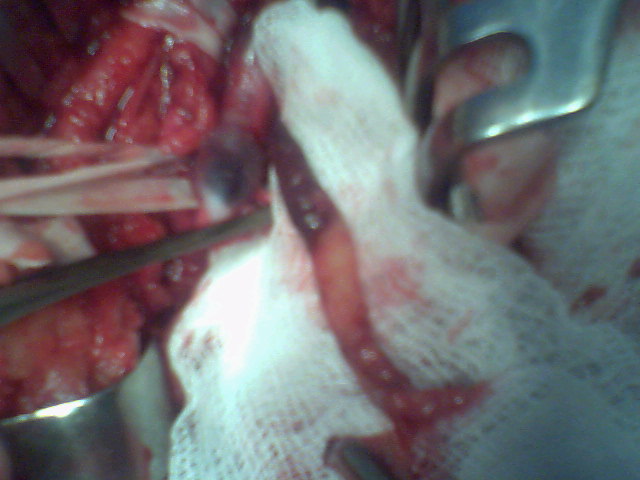 Тромбкэтомия из общей  бедренной вены
Операция: удаление флотирующего тромба из общей бедренной вены с перевязкой большой подкожной вены
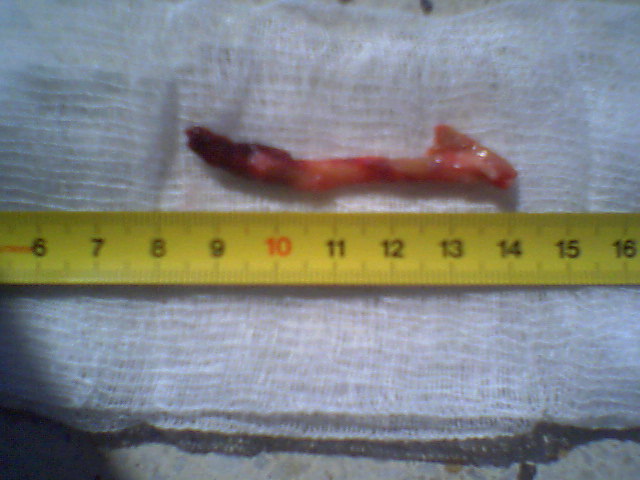 Общий вид удаленного тромба, состоящего из организованного основания  и верхушки, состоящей из свежих тромботических масс.
Показания к установке кава-фильтра или пликации нижней полой вены
Рецидивирующая ТЭЛА из нижней полой вены или подвздошных вен
 Наличие флотации в нижней полой вене и (или) общей подвздошной вене
 При выполнении тромболизиса  дистальнее
 Высокий риск ТЭЛА (в анамнезе) при тяжелых оперативных вмешательствах
Пликация нижней полой вены при флотирующем тромбозе
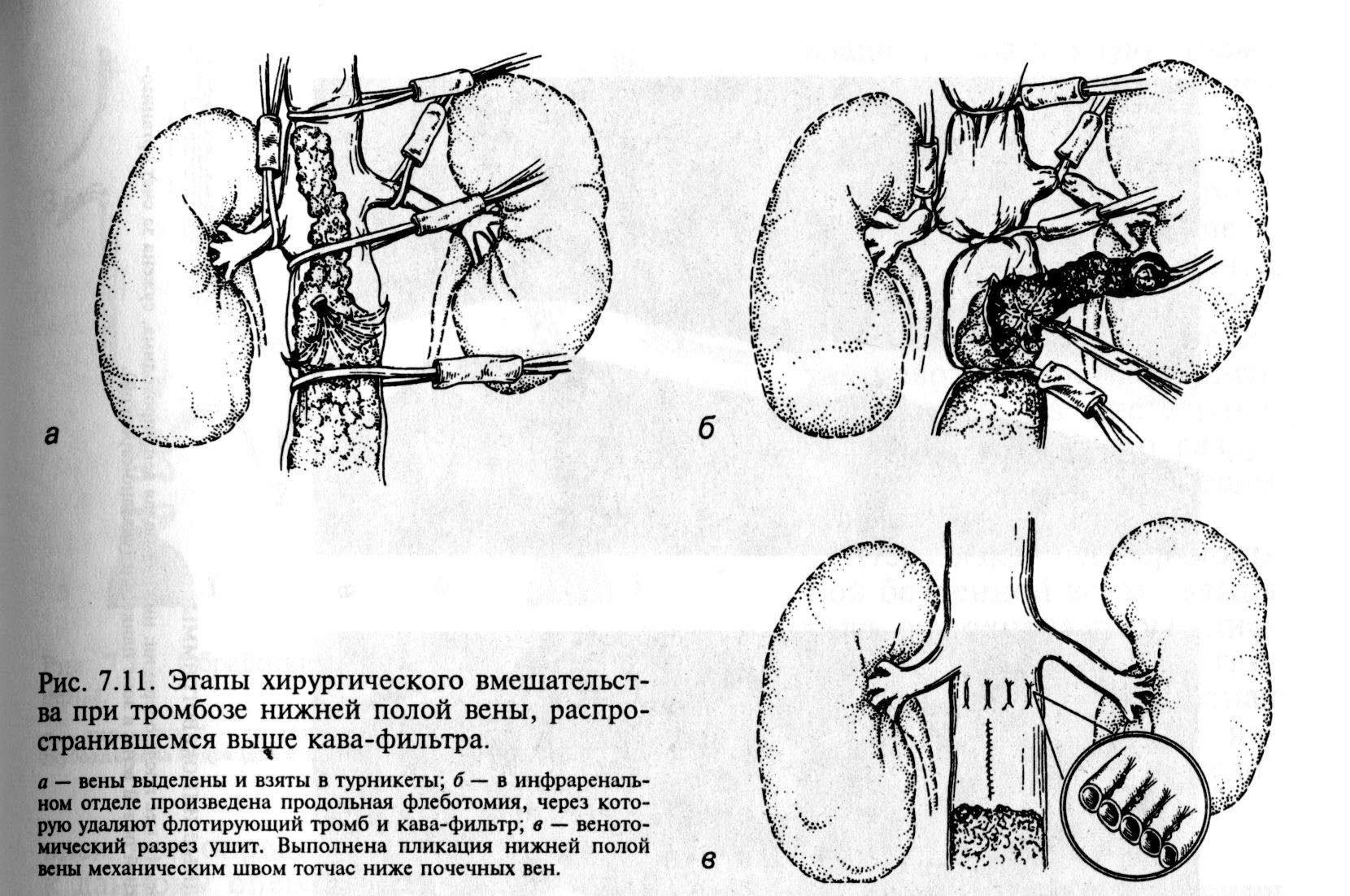 Кава-фильтр – способ избежать тромбоэмболии легочной артерии без операции кавапликации
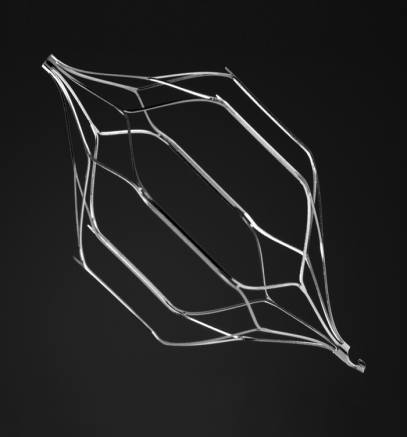 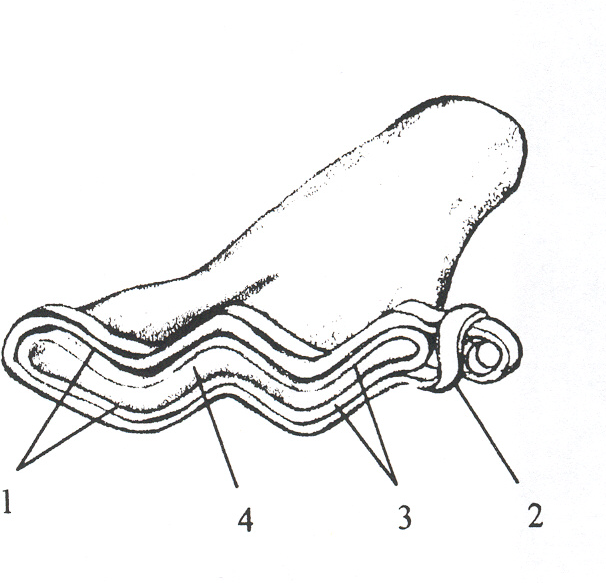 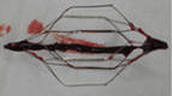 Кава-фильтры стали съемными
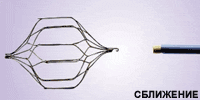 Схема перевода больного на непрямые антикоагулянты
Варфарин назначается в дозировке 5 мг/сут (2 таб. по 2,5 мг) на фоне терапии НМГ или НФГ
Ежедневно проводится контроль МНО.
При значении МНО близкому к 2 или более, гепарины отменяются.
Дозировка варфарина титруется по МНО (анализ берется через день), терапевтический коридор 2 – 3.
Амбулаторно МНО контролируется 1 – 2 р/в неделю в течение первых 2 – 4 недель, затем реже  - до 1 р/мес. Корректировка  дозировки - ± ¼ - ½ таб. в 3 – 7 дней.
59
Антиагреганты (аспирин, клопидогрел) при лечении острой венозной недостаточности не используются
Антиагреганты при лечении венозного тромбоза не заменяют антикоагулянтов, эффективны минимально и могут в комплексном лечении игнорироваться, особенно при наличии противопоказаний
Если пациенту планируется оперативное лечение на фоне приема варфарина
Варфарин отменяется, эффект действия исчезает в течение 3 – 5 сут.
На 2 – 3 сут. после отмены назначаются НМГ или НФГ
Если времени в 3 дня нет, операцию проводят под прикрытием больших доз свежезамороженной плазмы.
КОНТРОЛЬ КОАГУЛОГРАММЫ!
61
Профилактика тромбофлебита в поездке и на работе – компрессионный трикотаж, возвышенное положение ног, стакан томатного сока перед полётом
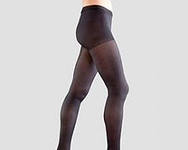 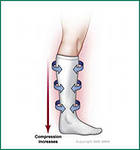 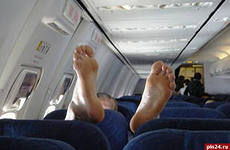 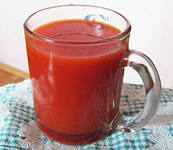 СПАСИБО ЗА ВНИМАНИЕ!
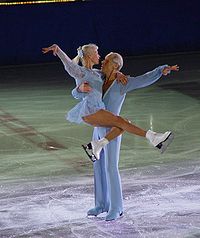